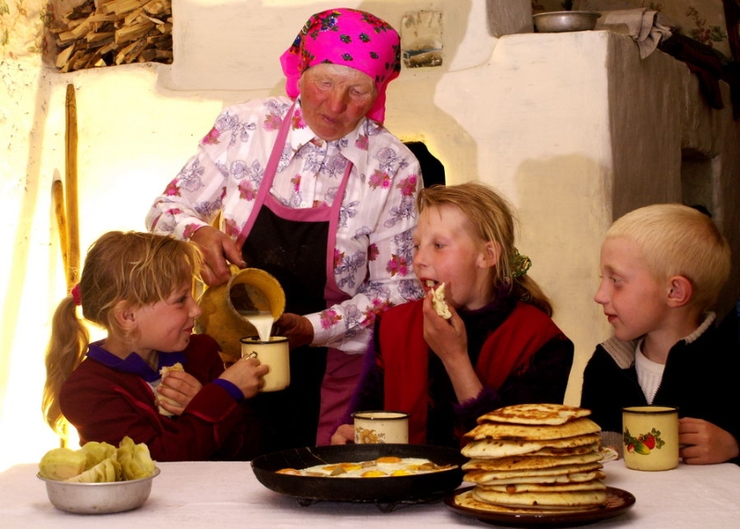 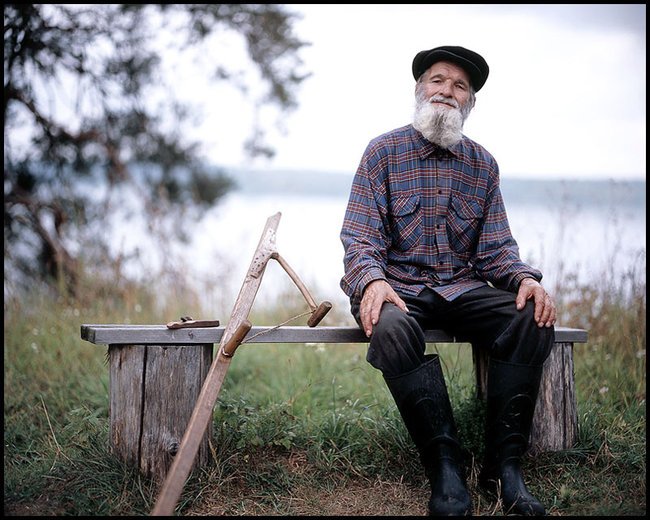 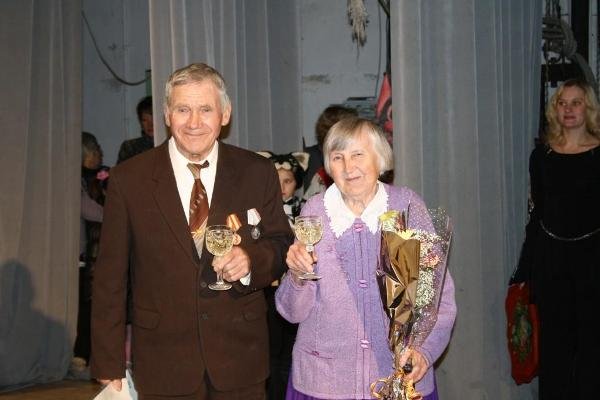 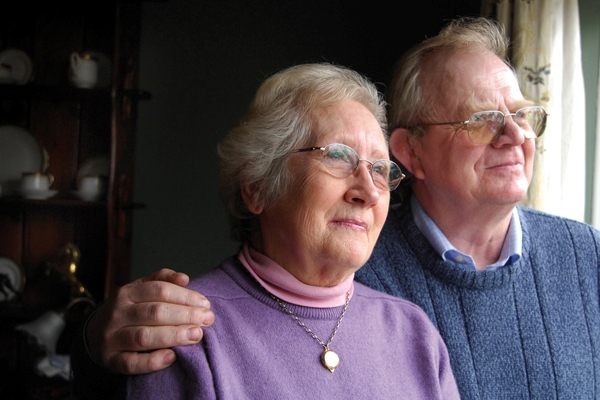 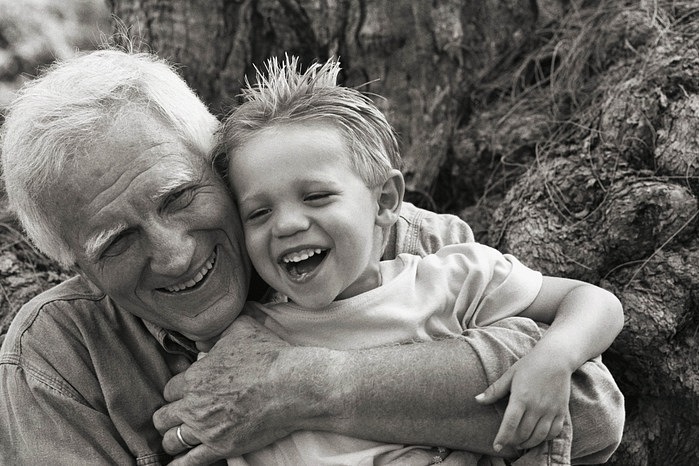 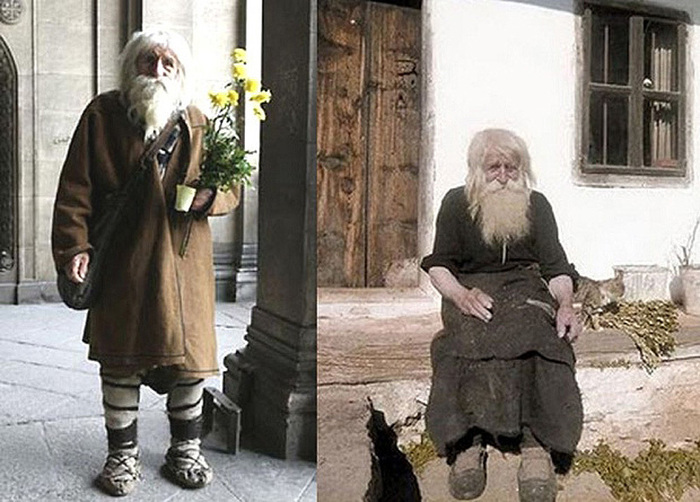 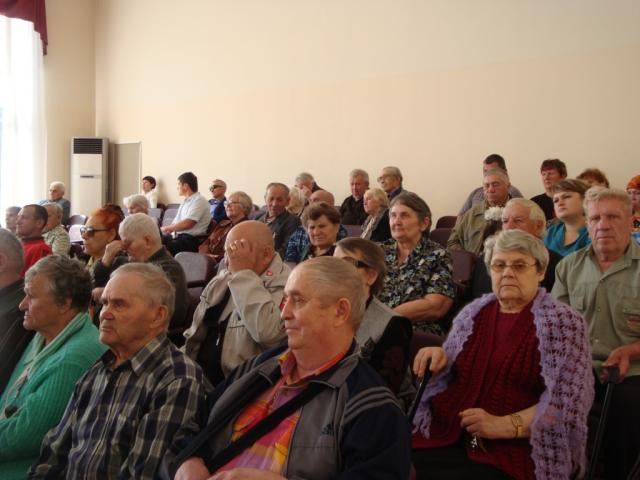 День пожилого человека
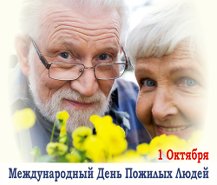 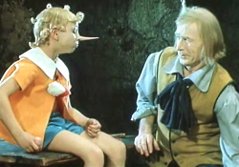 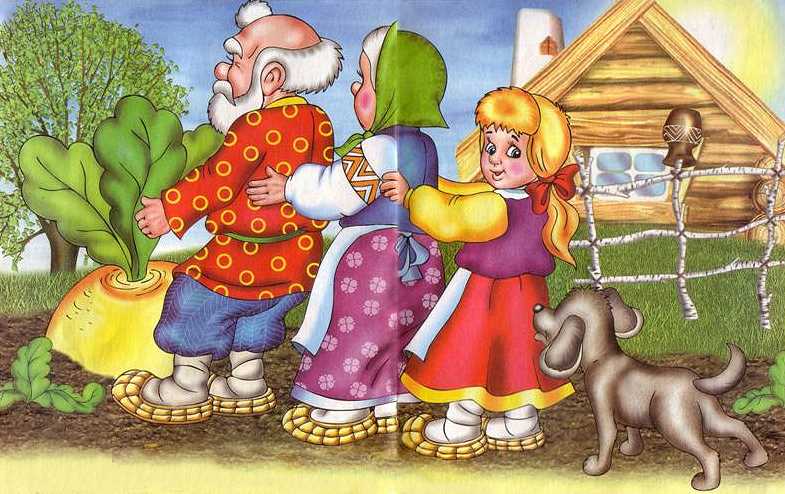 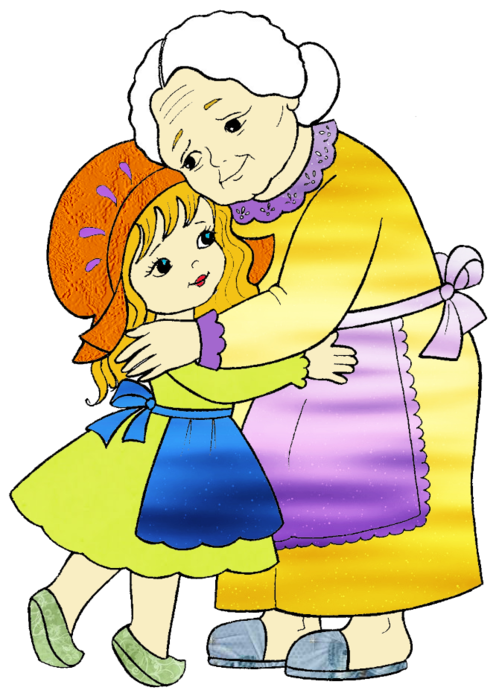 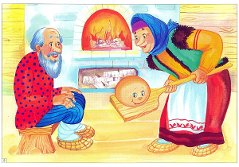 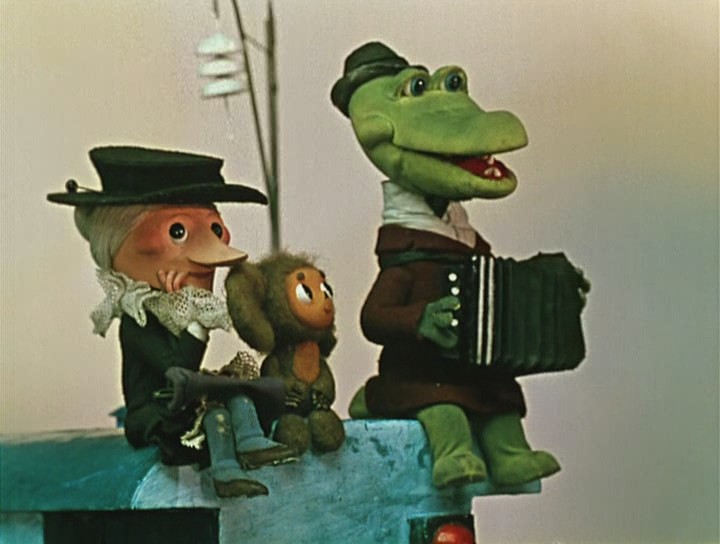 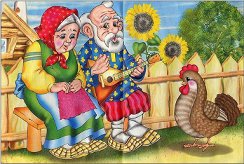 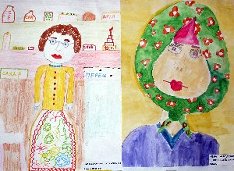 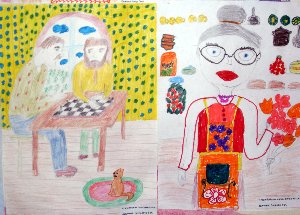 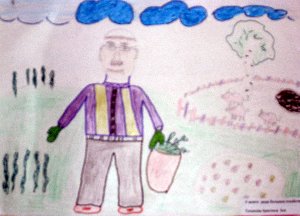 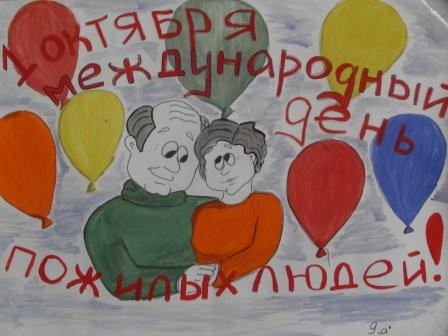 Праздник, праздник празднуем семьёй,Праздник, праздник свадьбы золотой!Горько! Горько- Весело кричатСорок правнуков и двадцать пять внучатприпев:Бабушка рядышком с дедушкойСтолько лет, столько лет вместе.Бабушка рядышком с дедушкойДружно поют эту песню.Бабушка рядышком с дедушкойДружно поют эту песню -Бабушка рядышком с дедушкойСнова жених и невеста!
В эту пару с детства в любленыМамы, папы и, конечно, мы.Очень сильный дедушка танцор,Ну, а бабушка поёт, как сводный хор!Припев:Бабушка рядышком с дедушкойСтолько лет, столько лет вместе.Бабушка рядышком с дедушкойДружно поют эту песню.Бабушка рядышком с дедушкойДружно поют эту песню -Бабушка рядышком с дедушкойСнова жених и невеста!
В праздник, в праздник свадьбы золотойИм желаем жизни молодой,Поднимаем кружки высокоИ за них мы пьём парное молоко!Припев:Бабушка рядышком с дедушкойСтолько лет, столько лет вместе.Бабушка рядышком с дедушкойДружно поют эту песню.Бабушка рядышком с дедушкойДружно поют эту песню -Бабушка рядышком с дедушкойСнова жених и невеста!
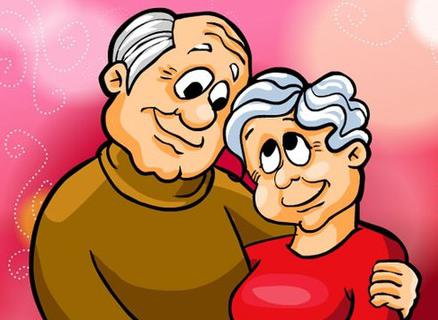